9 класс
Действительные числа

Математический диктант
Выберите из чисел:
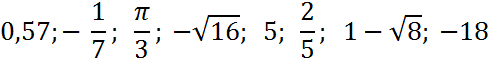 1 вариант
а) положительные рациональные;
б) иррациональные
2 вариант
а) отрицательные рациональные;
б) положительные действительные
Запишите на символическом языке:
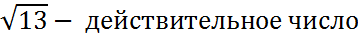 0,03 -  рациональное число
-20 не является натуральным числом
54 – целое число
5 принадлежит отрезку от 2 до 7
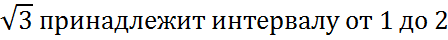 Изобразите на координатной прямой множество точек и запишите ответ
1 вариант


а) 

б)
2 вариант


а) 

б)
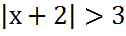 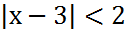 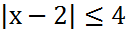 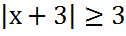